Jan 2023
Considerations on Coordinated TDMA (C-TDMA)
Date: 2023-01
Authors:
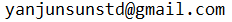 Slide 1
Yanjun Sun, Qualcomm Inc
Jan 2023
Problem Statement
Problem: existing 802.11 offers limited coordination among APs, which can lead to long latency, low throughput and unfairness


Objective: enhance coordination among APs in time to improve the reliability of the network in latency, throughput and fairness [1][2]
Slide 2
Yanjun Sun, Qualcomm Inc
Jan 2023
Design Principles
Some motions related to AP coordination have already passed in EHT
UHR should consider them for AP coordination

Some hooks (e.g. Triggered TXOP Sharing (TXS)) have been introduced in EHT for TXOP sharing
UHR design should be built on top of the existing hooks 

AP coordination scheme should be kept simple in signaling and architecture
The scheme should minimize signaling complexity, overhead, and required changes on the APs
Slide 3
Yanjun Sun, Qualcomm Inc.
Jan 2023
System Model (Inherited from EHT Discussions)
A sharing AP (TXOP Owner) is in range with a shared AP (AP to which part of the TXOP is shared) [3]
No backhaul coordination between APs assumed
However, backhaul signaling is not prohibited, which can be used to avoid some over-the-air signaling
Protocol does not assume that two shared APs are in range with each other
The sharing AP and the shared AP belong to a same AP candidate set [4]; no pre-assigned Master AP or pre-assigned AP groups 
Any AP may become a sharing AP when it wins a TXOP
A sharing AP and a shared AP may have different primary channels [5][6]
Expect at least one subband is common between sharing and shared APs
A client of a shared AP may not be in range of the sharing AP
Following slides focuses on C-TDMA as an example to explore potential challenges/solutions
Slide 4
Yanjun Sun, Qualcomm Inc.
Jan 2023
Other Systems Requirements to Consider for C-TDMA
Flexibility in operating channel configuration
Same or different operating channel widths, in addition to different primary channels

Capability in handling uplink traffic from legacy HE/EHT STAs
Support of HE/EHT/UHR STAs VS support of UHR STAs only  

Simplicity in signaling and architecture
TXOP allocated to a single shared AP (similar to EHT TXS) VS TXOP allocated to multiple shared APs
Processing delay at a sharing AP: flexible responding delay (similar to HE/EHT padding) VS fixed/fast responding delay
Slide 5
Yanjun Sun, Qualcomm Inc.
Jan 2023
Discussion on Operating Channel Configurations
AP1              AP2
P20
Observations 
APs may have different primaries [5][6] and BW in a deployment: 
Same bandwidth
Fully overlap
Partial overlap (320 MHz only)
Different bandwidths
One channel is a subset of the other channel

UHR group needs to consider a C-TDMA protocol that handlesAPs with different operating channel configurations

Potential solution: 
Use non-HT dup PPDU for control signaling to reach ashared AP, assuming the AP’s primary channel is within the operating channel width of the sharing AP.
P20
P20
320MHz
P20
320MHz
P20
P20
P20
Slide 6
Yanjun Sun, Qualcomm Inc.
Jan 2023
Uplink Traffic from Legacy HE/EHT STAs
Observations:
HE/EHT STAs are expected to be around during the rollout of UHR APs
Many types of latency traffic are bidirectional in nature
Uplink traffic can be dominant in some use-cases (E.g. stadium)
Problem: if NAV is set by a sharing AP, an HE/EHT STA associated with a shared AP cannot send uplink data

C-TDMA protocol needs to allow uplink traffic from legacy HE/EHT STAs to a shared AP during a TXOP shared to the AP

Potential solution:
The sharing AP doesn’t set the NAV for the whole TXOP in the beginning and set it incrementally instead
Slide 7
Yanjun Sun, Qualcomm Inc.
Jan 2023
Reuse the EHT TXS framework?
Observations: 
TXS can already allocate a TXOP to an associated device
In UHR, TXS may be expanded to allocate TXOP to a neighboring AP

The UHR group should try to maximize the reuse of the existing TXS framework to allow a sharing AP to allocate its TXOP to a neighboring AP by some extension of the TXS framework
Slide 8
Yanjun Sun, Qualcomm Inc.
Jan 2023
Simplicity (1/2)
Observations: 
A TXS Trigger frame allocates TXOP to a single STA (i.e. one User Info field) at a time in EHT
Even with such simplification, failure recovery and TXOP return are already complex
Allocation to multiple shared APs is expected to introduce more complexity and signaling overhead when carried in OTA messages
Recommendation: 
For simplicity, the UHR group should allow a mode where TXOP is shared with only one shared-AP
In addition, the UHR group may study the tradeoff of sharing the TXOP with more than one shared-APs
Slide 9
Yanjun Sun, Qualcomm Inc.
Jan 2023
Simplicity (2/2)
Observations: 
To handle different responding delays due to different architectures, the non-AP STA can use Trigger Frame MAC Padding Duration (MinTrigProcTime) to buy more processing delay
Similarly, UHR APs may need different processing delays as well, in order to account not only for the difference in architectures, but also for more complex scheduling decisions and higher workload at an AP (e.g. the processing delay may depend on number of STAs and workload at the AP)
Recommendation:
A sharing AP needs to accommodate the different processing delay requirements of shared APs
Slide 10
Yanjun Sun, Qualcomm Inc.
Jan 2023
Summary
We had a recap on CAP system model from EHT and discussed the following systems requirements for C-TDMA in UHR:
Flexibility in operating channel configuration
C-TDMA protocol should work with APs that have different operating channel configurations (i.e. different primary channels and bandwidths)
Capability in handling uplink traffic from legacy HE/EHT STAs
 C-TDMA should allow uplink traffic from legacy HE/EHT STAs to a shared AP during a TXOP shared to the AP
Simplicity in signaling and architecture
UHR should maximize the reuse of the existing TXS framework
UHR should allow a mode where TXOP is shared with only one shared-AP. In addition, the group may study the tradeoff of sharing the TXOP with more than one shared-APs 
A sharing AP needs to accommodate the different processing delay requirements of shared APs
Slide 11
Yanjun Sun, Qualcomm Inc.
Jan 2023
Reference
[1] George Cherian and et al. (Qualcomm), “Coordinated AP Time/Frequency Sharing in a Transmit Opportunity in 11be”, 19/1582r2, November 2019.
[2] George Cherian and et al. (Qualcomm), “Coordinated AP Time and Frequency Sharing Gain Analysis”, 19/1879r0, November 2019.
[3] Sungjin Park and et al. (LGE), “Setup for Multi-AP coordination,” 19/1895r2, January 2020.
[4] Cheng Chen and et al. (Intel), “Multi-AP group formation follow-up”, 19/1931r2, January 2020 
[5] Po-Kai Huang and et al. (Intel), “Multi-AP configuration and resource allocation,” 20/0560r0, April 2020. 
[6] Arik Klein and et al. (Huawei), “Thoughts on M-AP Coordination Principles ,” 22/1895r0, December 2022.
Slide 12
Yanjun Sun, Qualcomm Inc.
Jan 2023
appendix
Slide 13
Yanjun Sun, Qualcomm Inc.
Jan 2023
Related Motions from EHT
Define a procedure for an AP to share its frequency/time resources of an obtained TXOP with a set of APs.
Set of APs is TBD.
[Motion 56]

An EHT AP which obtains a TXOP and initiates the multi-AP coordination is the sharing AP.
An EHT AP which is coordinated for the multi-AP transmission by the sharing AP is the shared AP.
NOTE – The name of the sharing AP and the shared AP can be modified.
[Motion 73]

802.11be supports the following:
Sharing AP and shared AP may not have the same primary 20 MHz channel.
The primary 20 MHz channel of the shared AP shall be within the BSS operating channel width of the sharing AP.
The primary 20 MHz channel of the sharing AP shall be within the BSS operating channel width of the shared AP. 
[Motion 119]

802.11be shall define an AP candidate set* as follows:
An AP candidate set is a set of APs that can initiate or participate in multi-AP coordination.
An AP in an AP candidate set can participate as a shared AP in multi-AP coordination initiated by a sharing AP in the same AP candidate set.
At least one AP in an AP candidate set shall be capable of being a sharing AP.
NOTE – The name* can be changed. 
[Motion 124]

Source DNC: 20/1935r66
Slide 14
Yanjun Sun, Qualcomm Inc.